Zoom Tips
Canton Alliance Massillon Users Group (CAMUG)
November 16, 2020
Zoom Tips
Downloading Zoom
Creating a Zoom account
Free account
Pro account
Joining a meeting
Creating a meeting
Changing your settings
Downloading ZoomAllow Zoom to download when joining a meeting
Just click on the URL in the email you received from the host
Click on “Download Now” to download the Zoom app
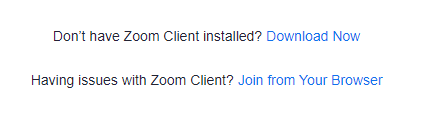 Downloading ZoomDownload directly from https://zoom.us
Go to https://zoom.us
Click on “Resources” in the banner ribbon
Choose “Download Zoom Client”
Downloading ZoomDownload via Ninite
Add Zoom to your selections at https://ninite.com
Download and run the new Ninite.exe file
Remember that this will also update Zoom anytime it is run later
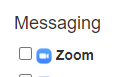 Creating a Zoom AccountFrom the Zoom app
Start the Zoom app
Click on “Sign In”
Click on “Sign Up Free” in the bottom-right corner
Enter your date of birth (this is not stored, but used to verify your age)
Enter your email addressYou can also sign-up with your Google or Facebook account
Click on the link in the email you receive to validate your email address
Creating a Zoom AccountFrom the Zoom app
You will be asked if you are signing up on behalf of a school (usually, no)
Enter your First and Last names, and the password you want to use
Next, you will be asked to email others to join Zoom (I skip that part)
You will start as a “Basic” (free) userUnlimited meetings (one at a time)
If more than 2 people, limited to 40 minutes in length
If you want to, you can Upgrade to a Pro user to remove those limits for $14.99/month and includes cloud recording.
Joining a Zoom MeetingFrom the Zoom app
Click on “Join a meeting”
Enter the meeting number and password
Joining a Zoom MeetingFrom an email
Click on the URL in the email
Creating a Zoom MeetingA meeting to happen right now
Sign in to the Zoom app
Click on “New Meeting”Your camera will start
Click on “Participants” in the bottom ribbon
Click on “Invite” in the new window that opens
You can add someone from your Zoom Contact List, or click on “Copy Link” and send an email or message to any desired participants
Creating a Zoom MeetingA meeting later
Sign in to the Zoom app
Click on “Schedule”
Give the meeting a title (so everyone knows what the meeting is about)
Choose the options you desire
Once you click on “Save”, you will see the invitation, and have the option to “Open with default calendar (.ics)”, or “Copy to Clipboard”.  I copy.
Paste the invitation into an email and send it to your desired participants
Changing Your Zoom Settings
Every Zoom meeting is now required to have a passwordThis helps to prevent someone from guessing a meeting number and joining with the intent to cause havoc
You can let Zoom choose the password, or you can choose one yourself
You can set if the others wait in a “Waiting Room” until you allow them to enter the meeting
You can decide if the others enter the meeting with their video active, or if they have to manually activate it afterward
Changing Your Zoom Settings
You can set them to join with their microphone muted or active
You can set the meeting to start recording when it starts
Once the meeting starts, you have many more options availableSome of them are quite fun to use!
Changing Your Zoom Settings
You can add a virtual background (several are already installed, but you can download more, and create one from any image on your PC)I have created some from JPG and PNG filesThe photo might be cropped, depending on its size ratio
You can add a video filter (additions that either frame the screen, or add a funny item to your face – many follow your face as it moves)
Now, let’s go look at some of these settings